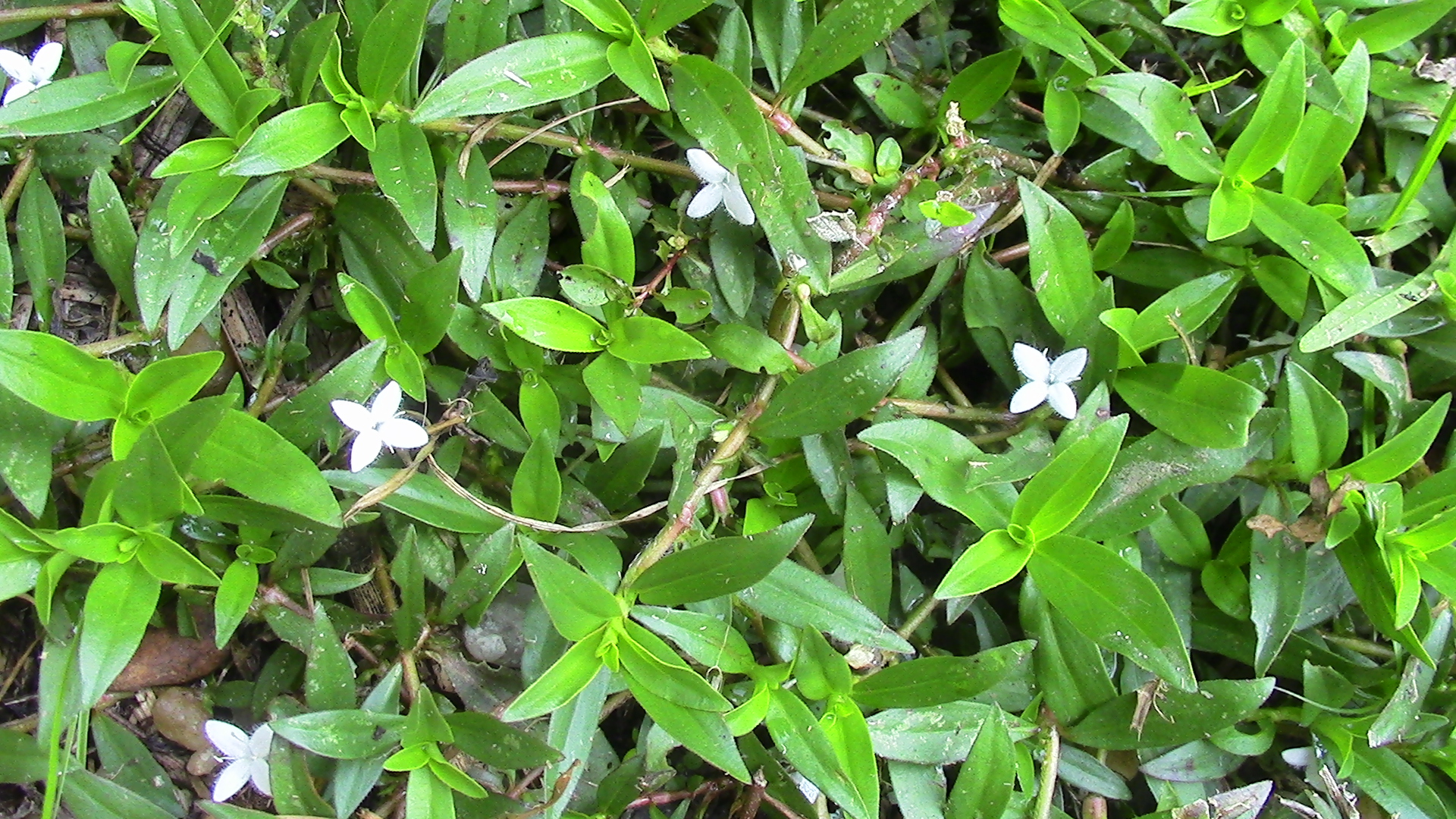 Chickweed Photo by: DNR Staff
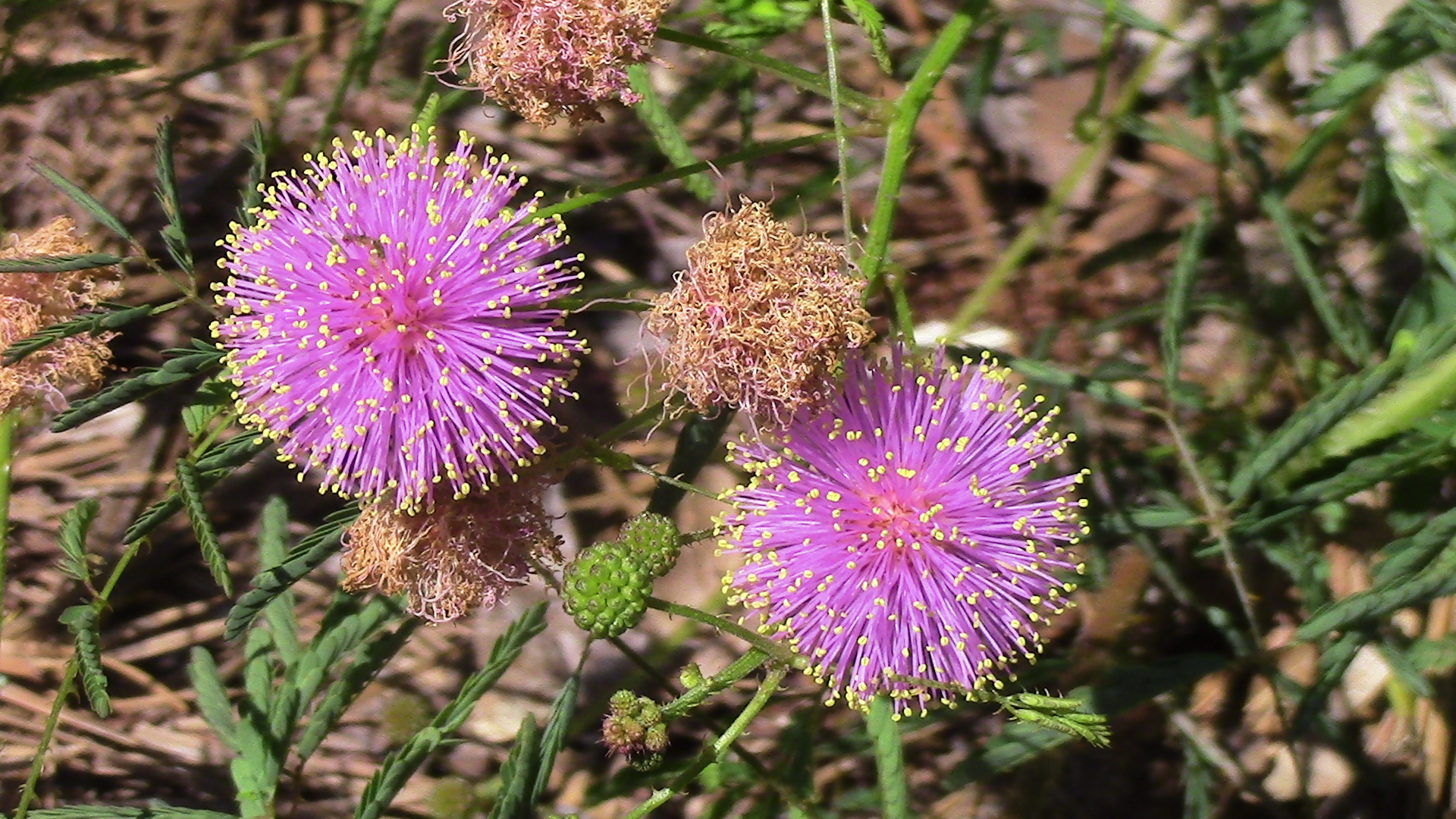 Little Leaf Sensitive Briar
Photo by: DNR Staff
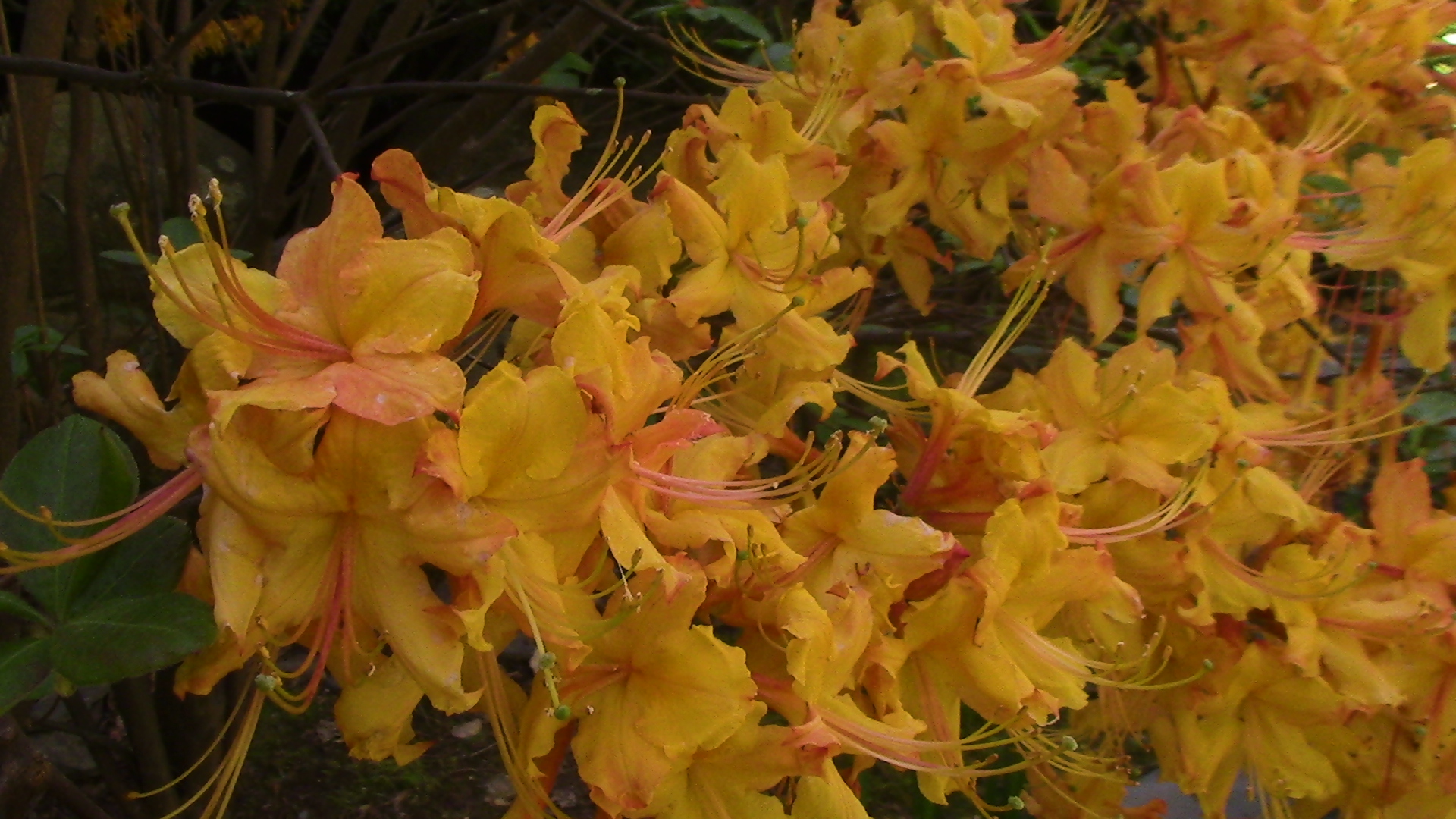 Flame Azalea
Photo by: DNR Staff
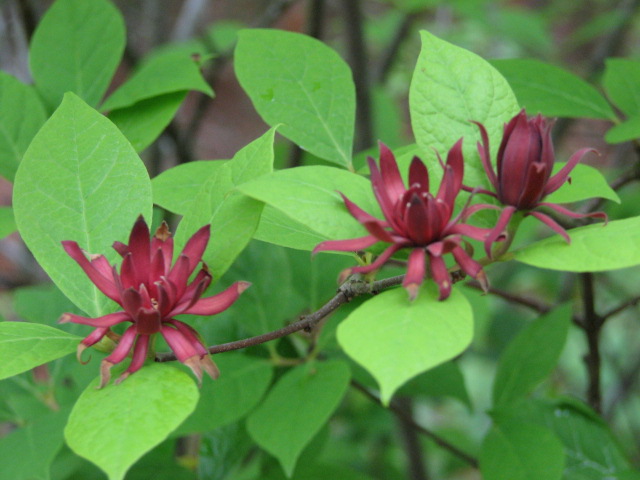 Sweetshrub
Photo by: DNR Staff
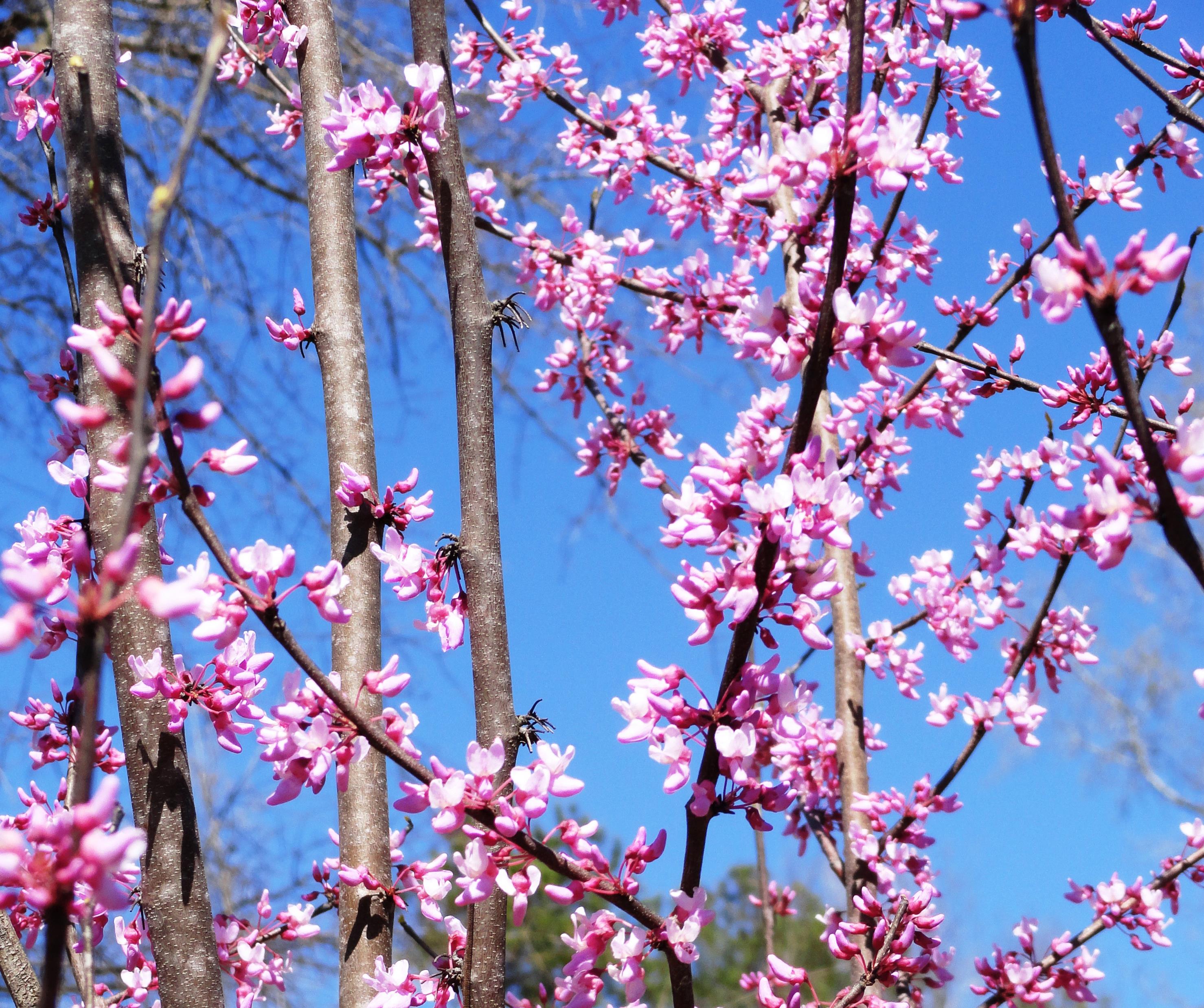 Redbud
Photo by: DNR Staff
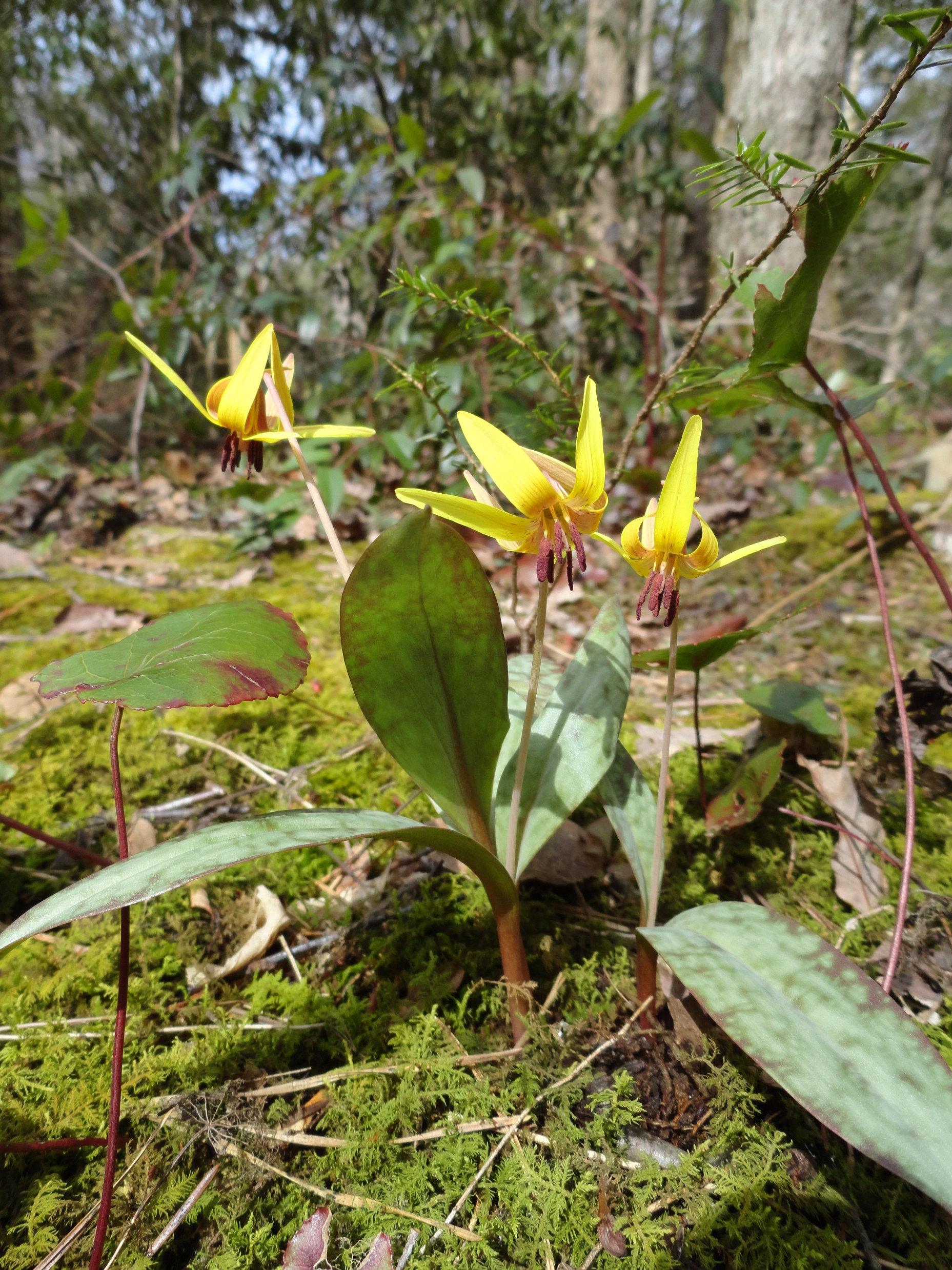 Trout lily
Photo by: DNR Staff
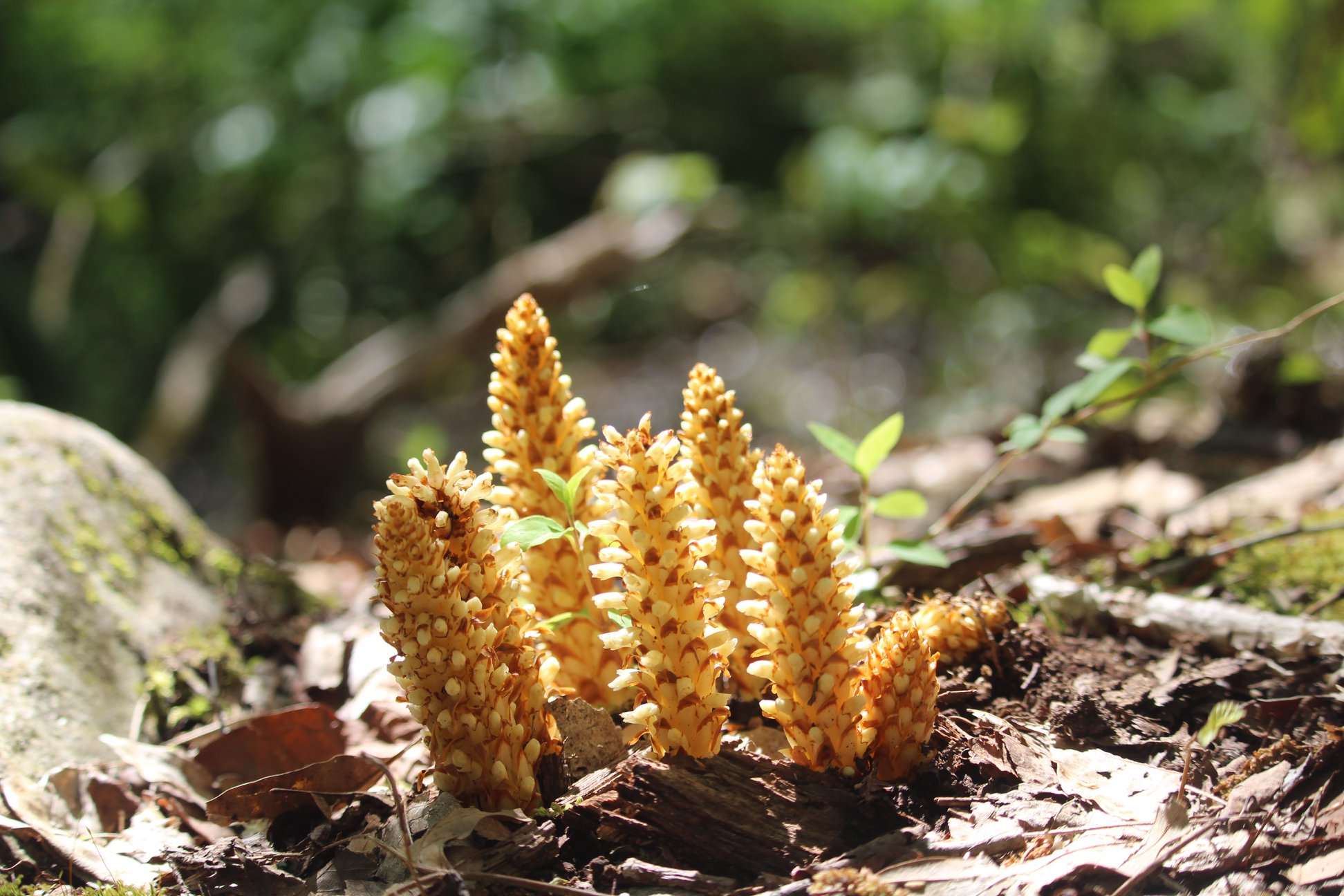 Squawroot
Photo by: DNR Staff
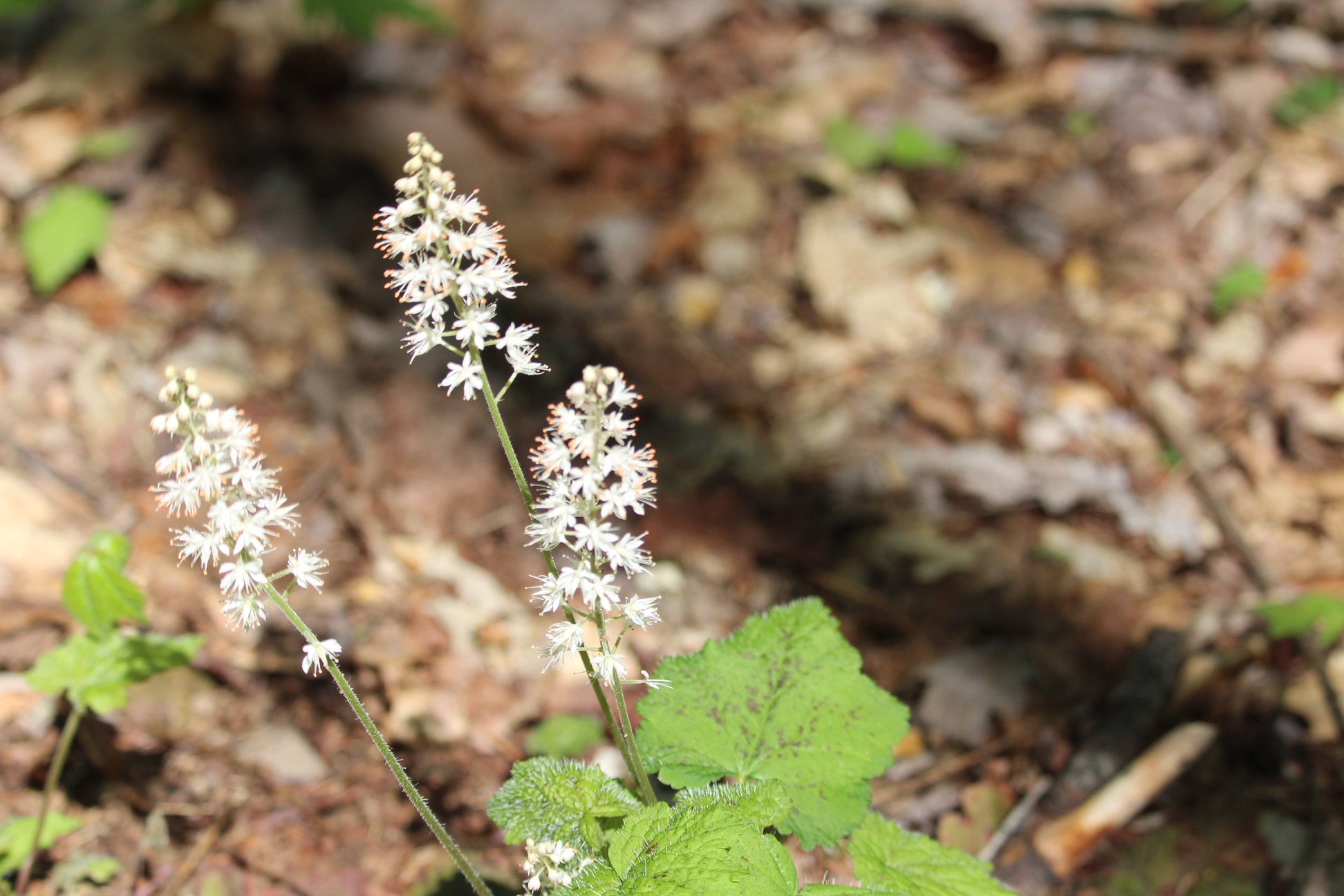 Heartleaf Foamflower
Photo by: DNR Staff
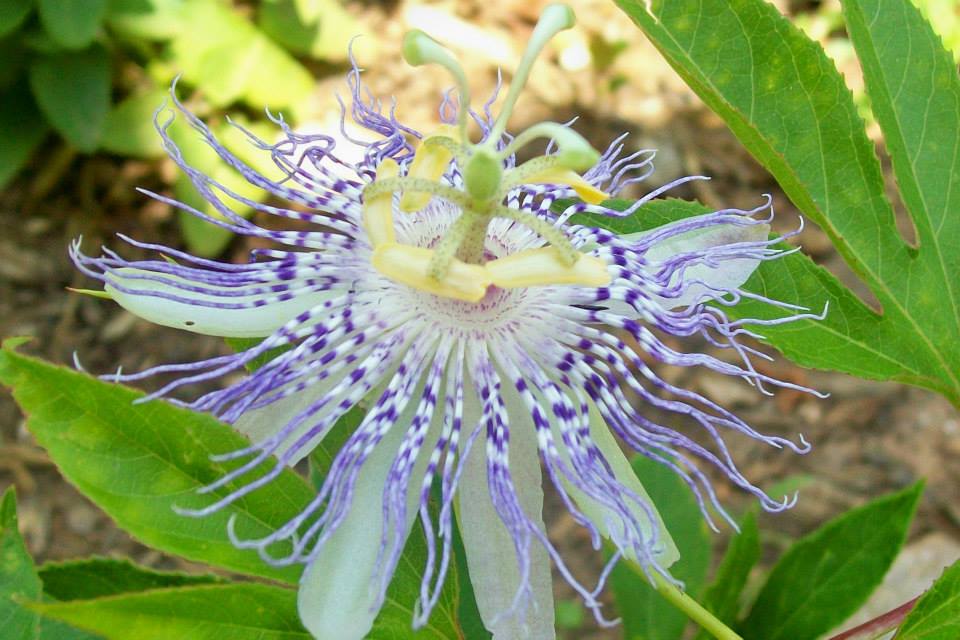 Passionflower
Photo by: DNR Staff
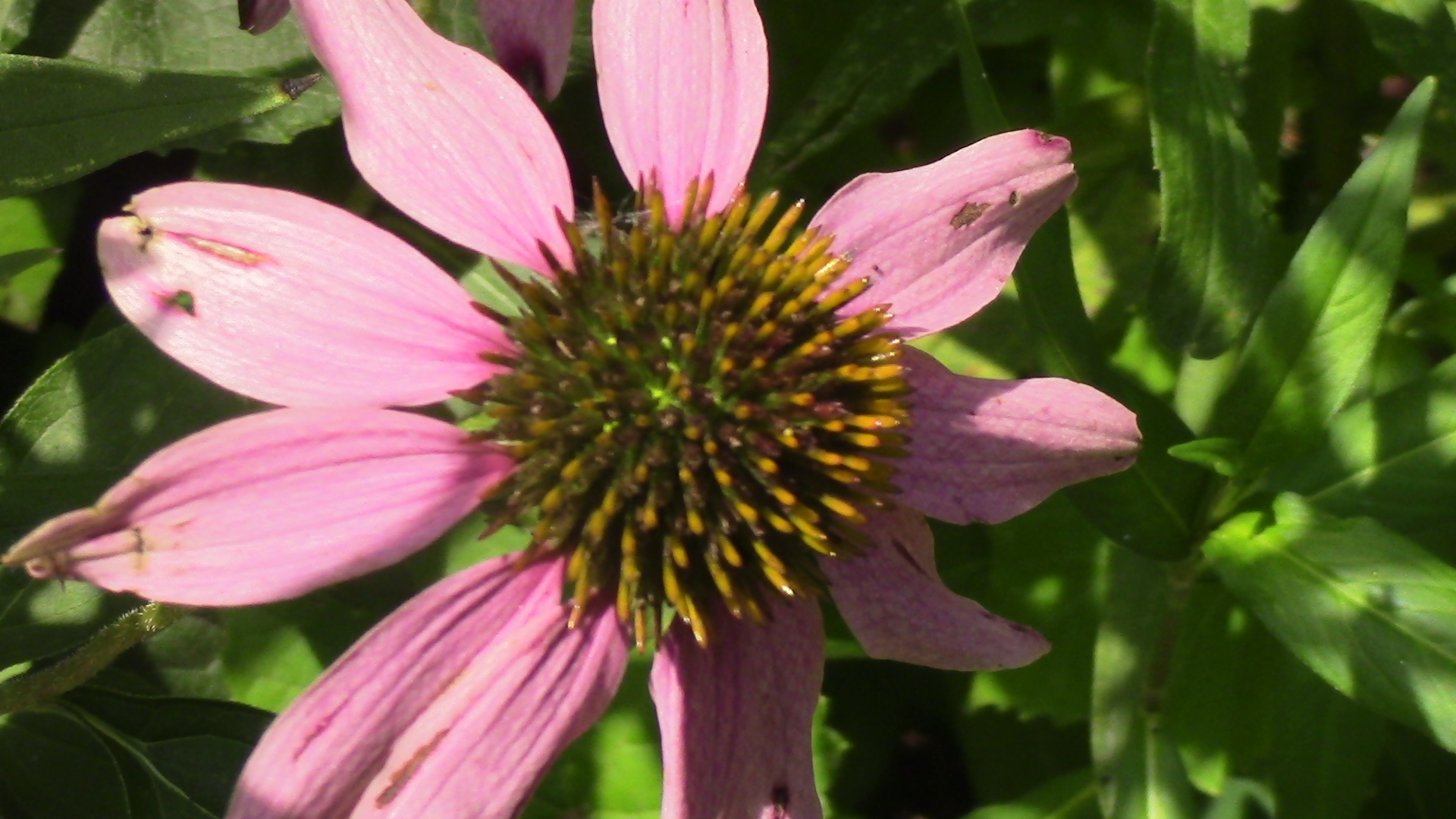 Purple Coneflower
Photo by: DNR Staff
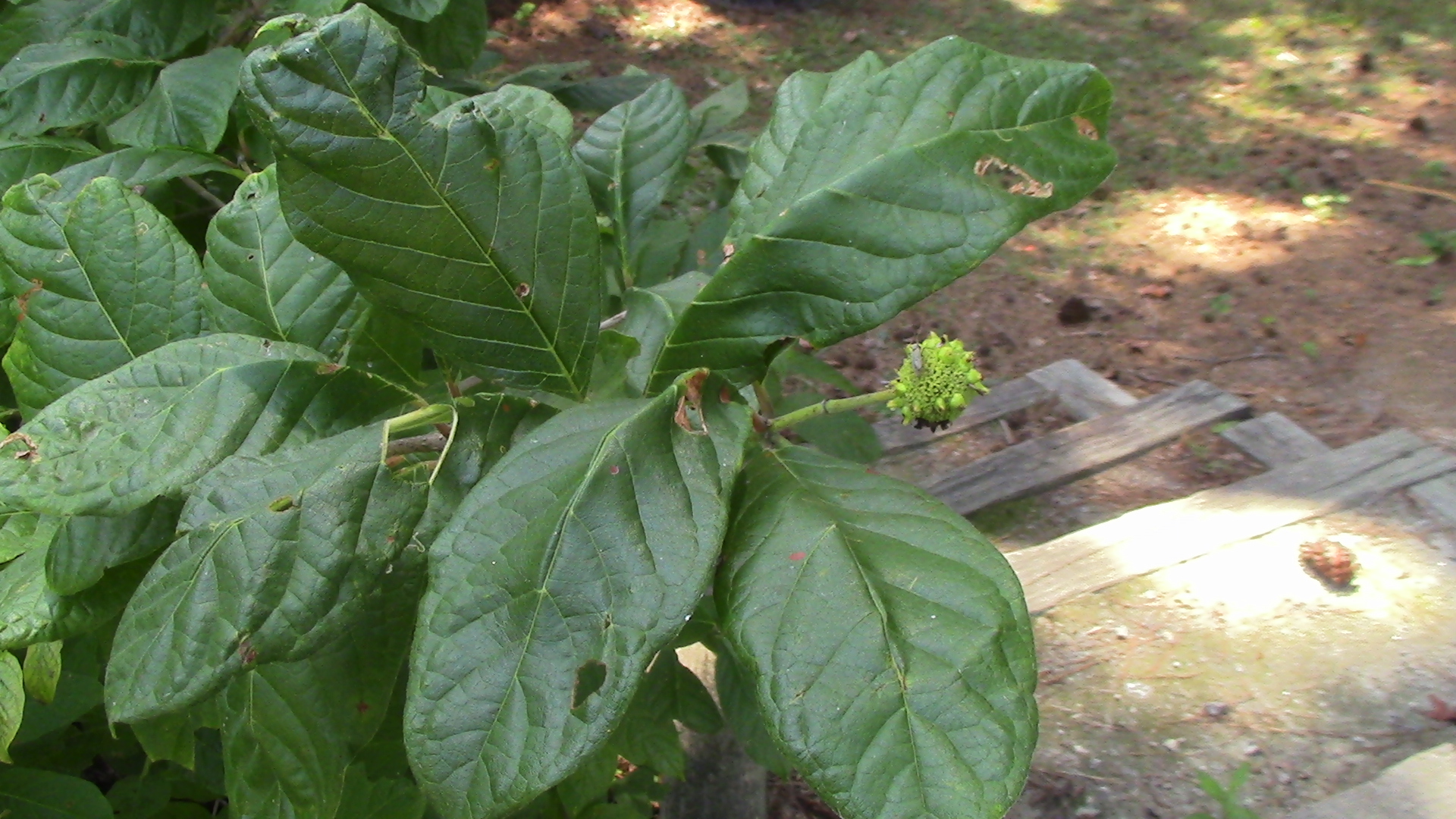 Buttonbush
Photo by: DNR Staff
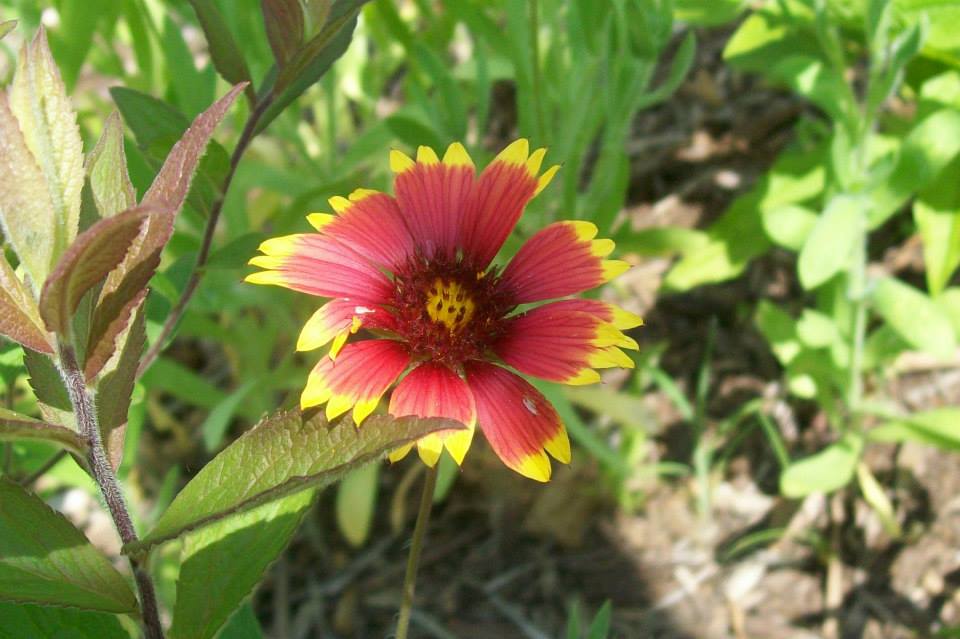 Indian Blanketflower
Photo by: DNR Staff
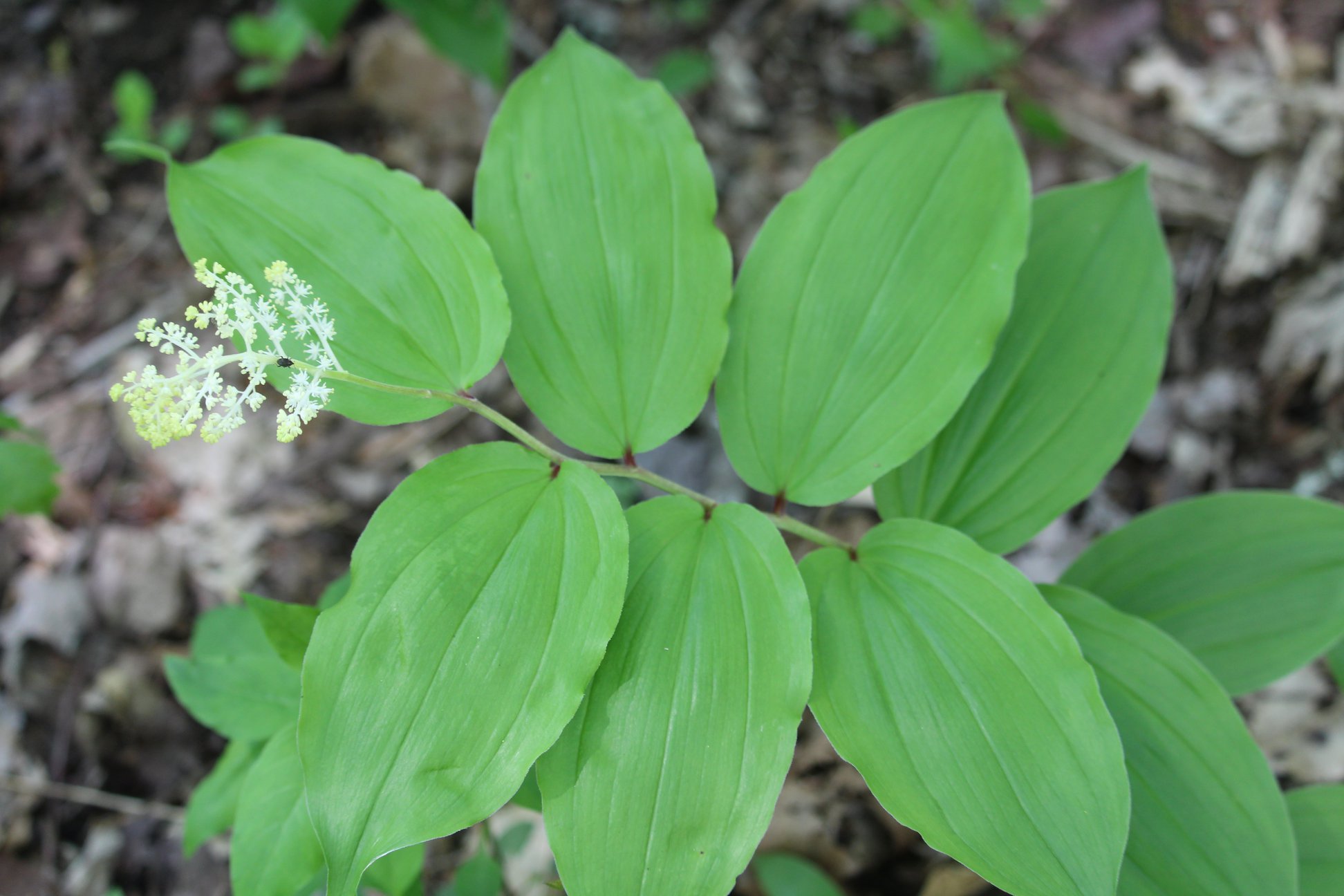 False Solomon’s Seal
Photo by: DNR Staff
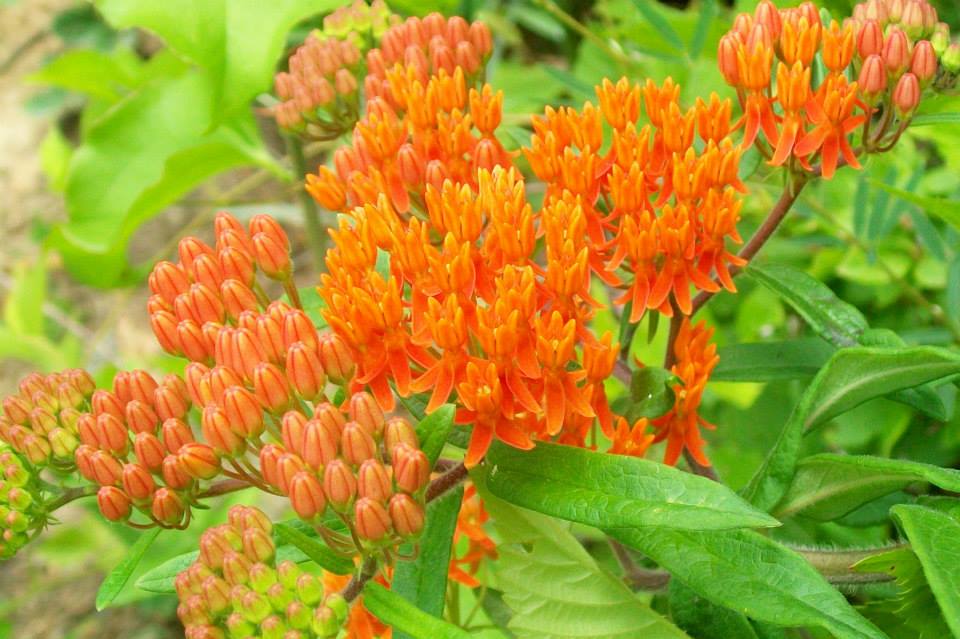 Butterfly Weed
Photo by: DNR Staff
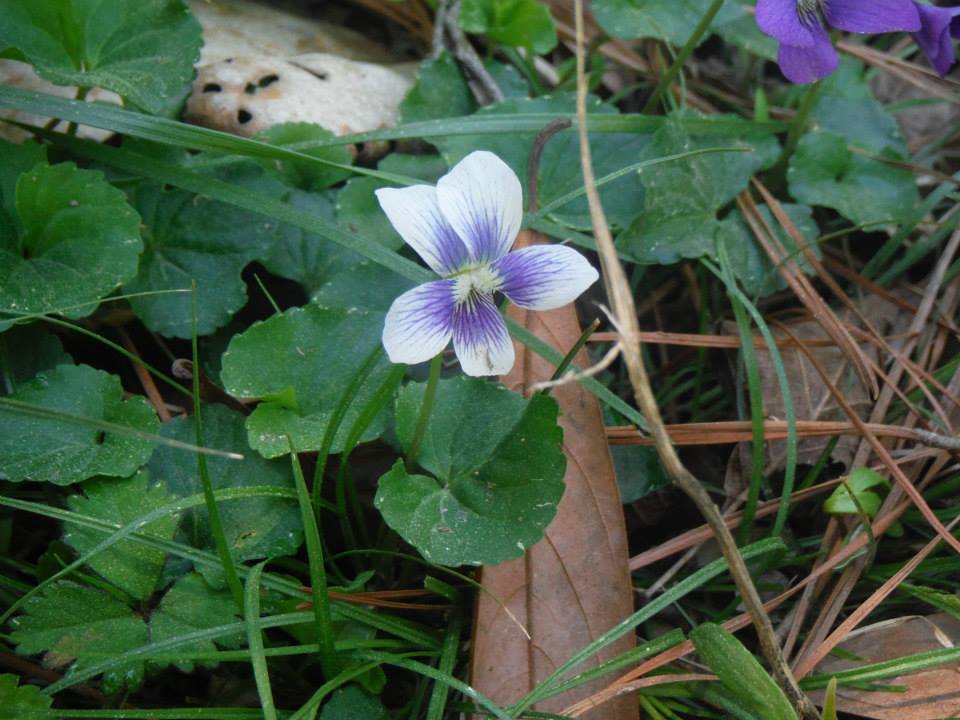 Common Violets
Photo by: DNR Staff
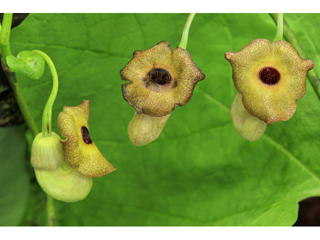 Pipevine
Photo by: DNR Staff
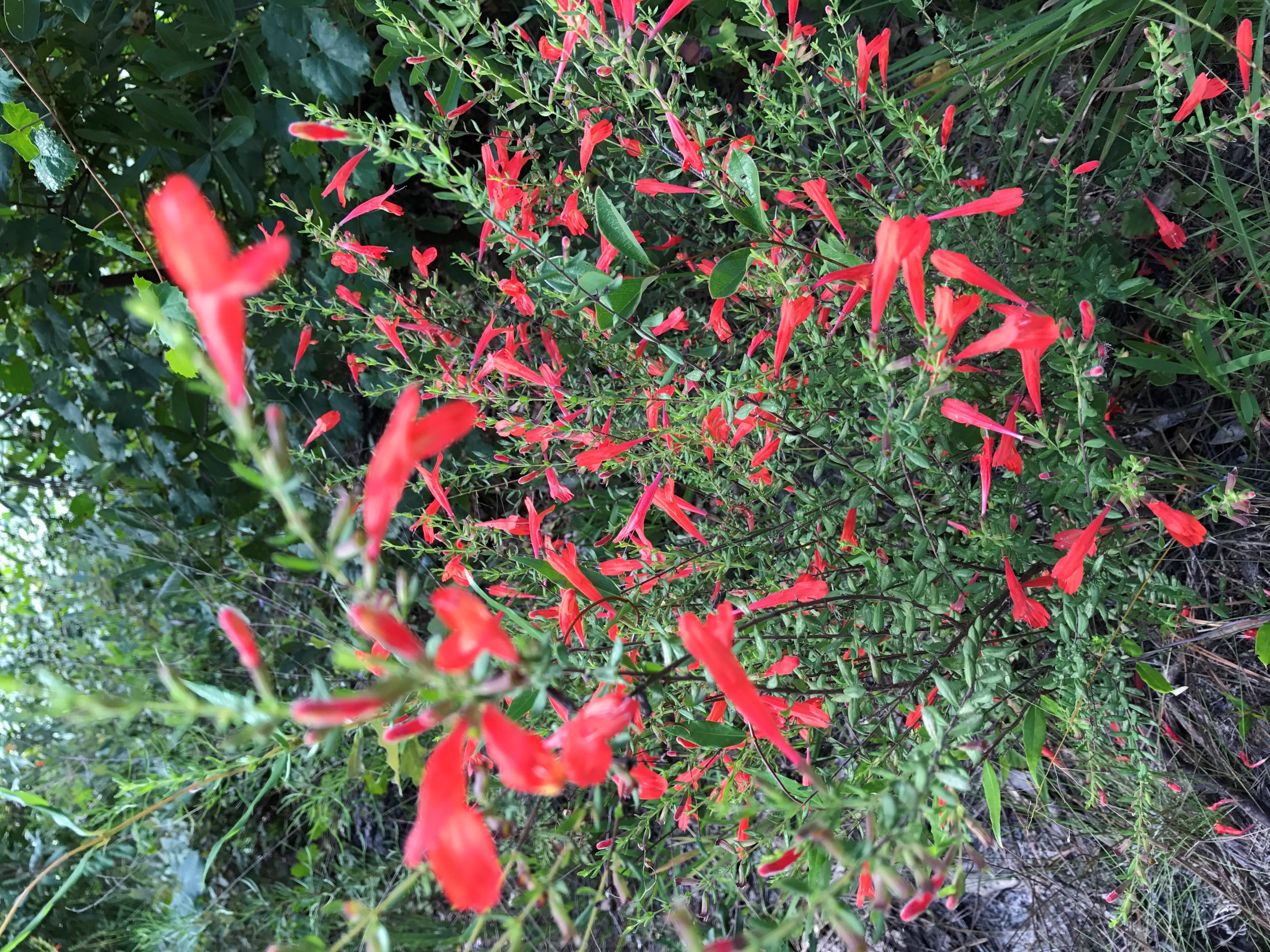 Cardinal Flower
Photo by: DNR Staff
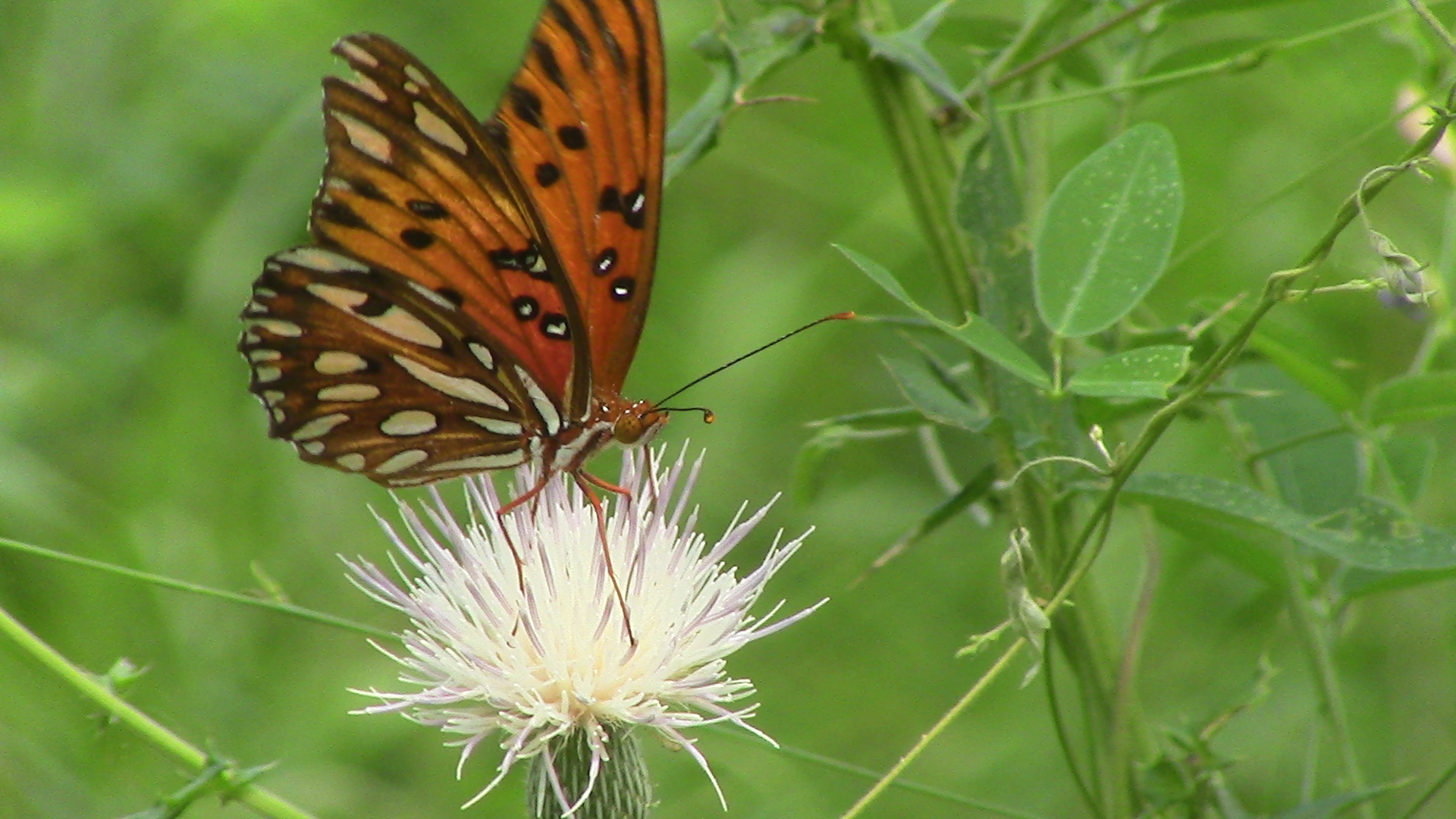 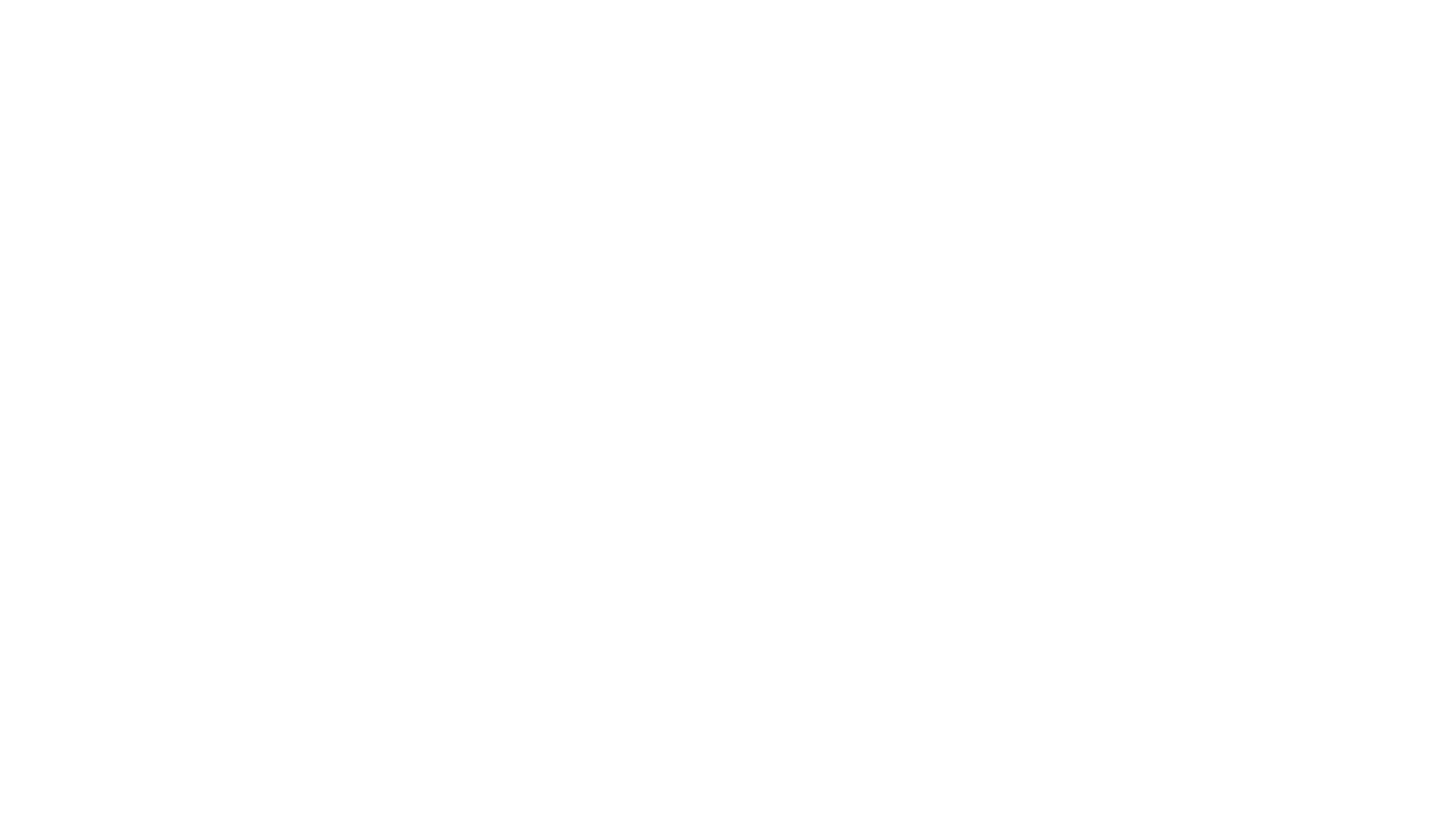 Butterflies
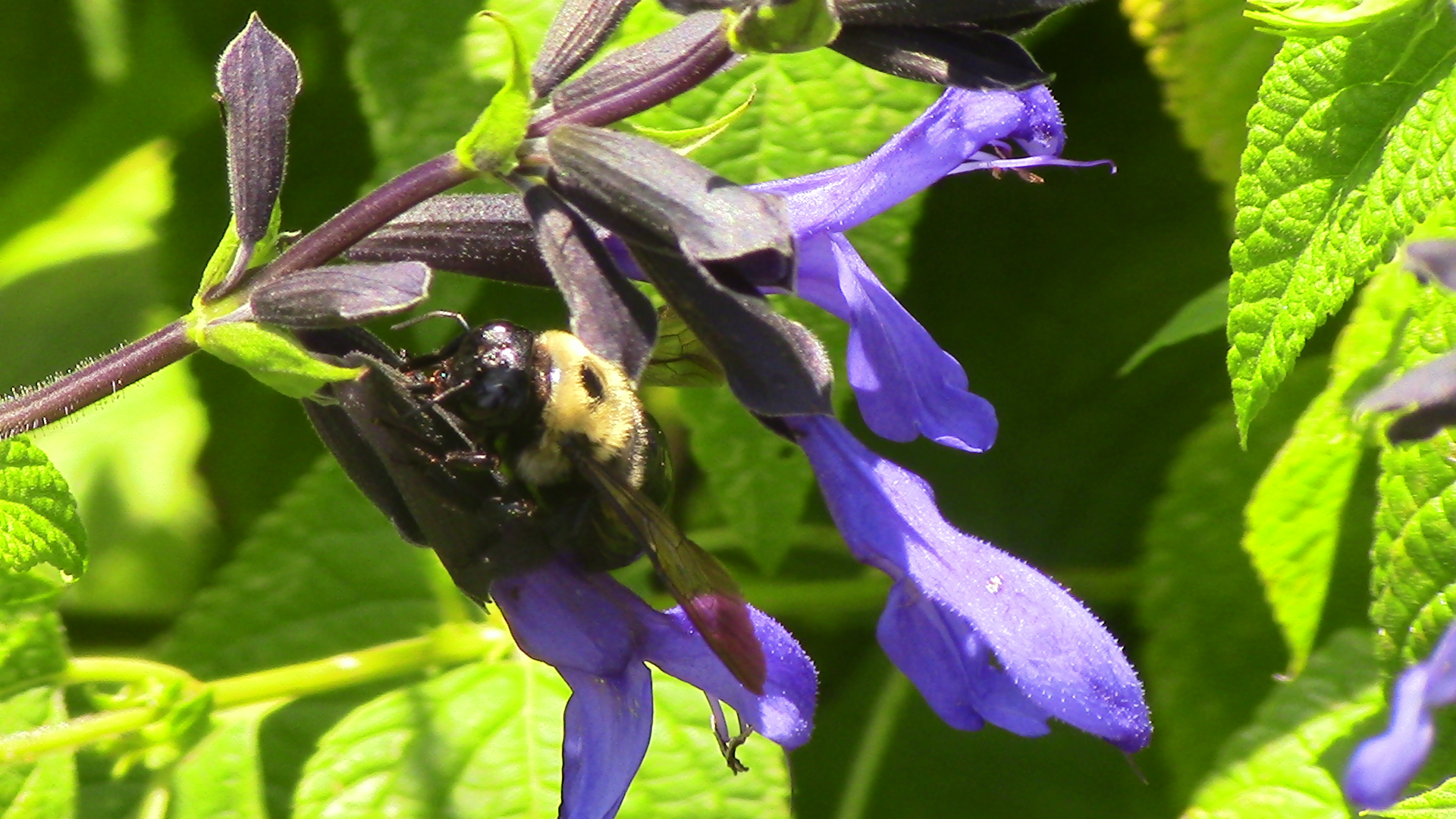 Carpenter Bees
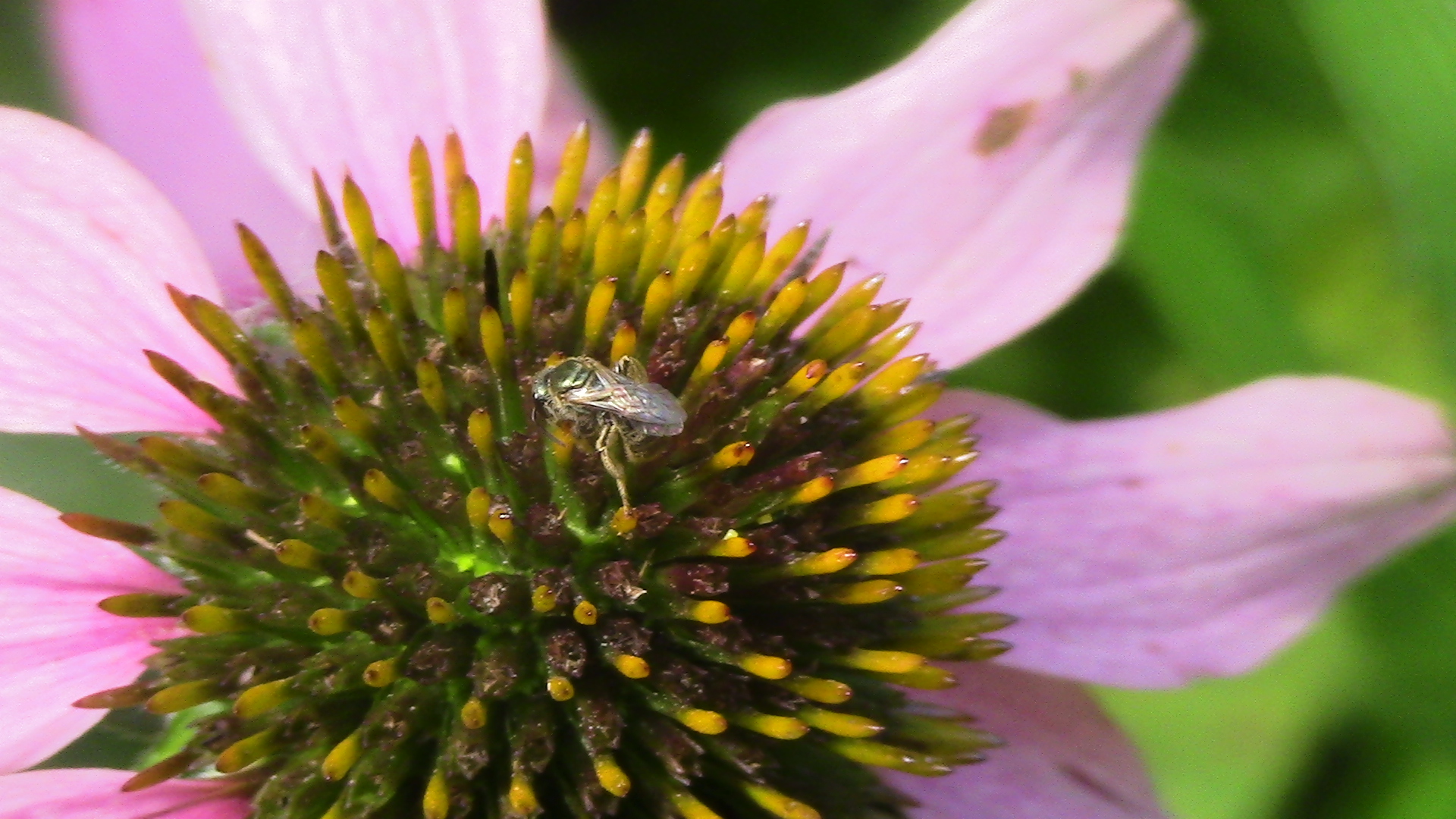 Sweat Bees
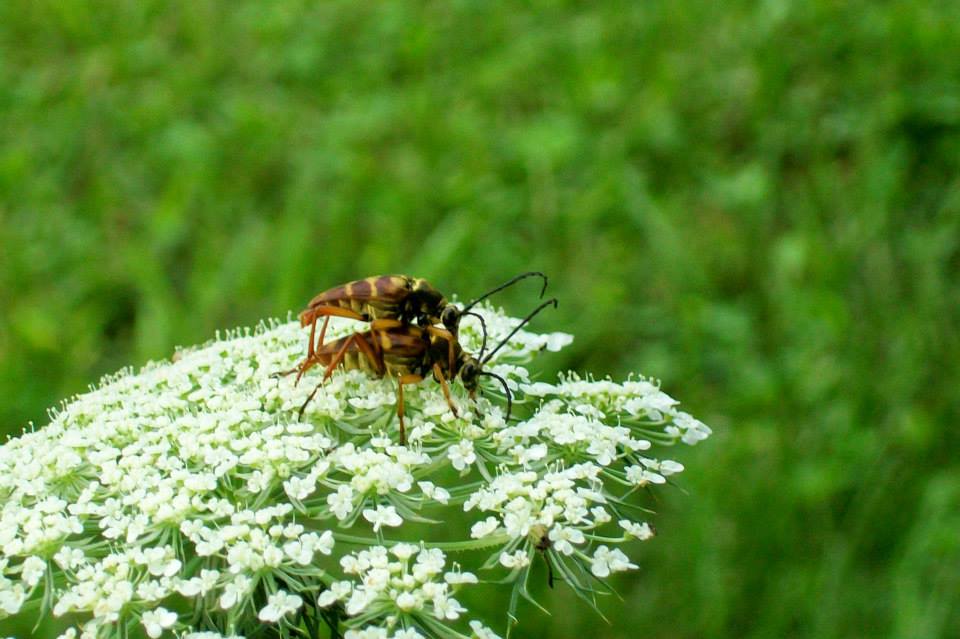 Beetles
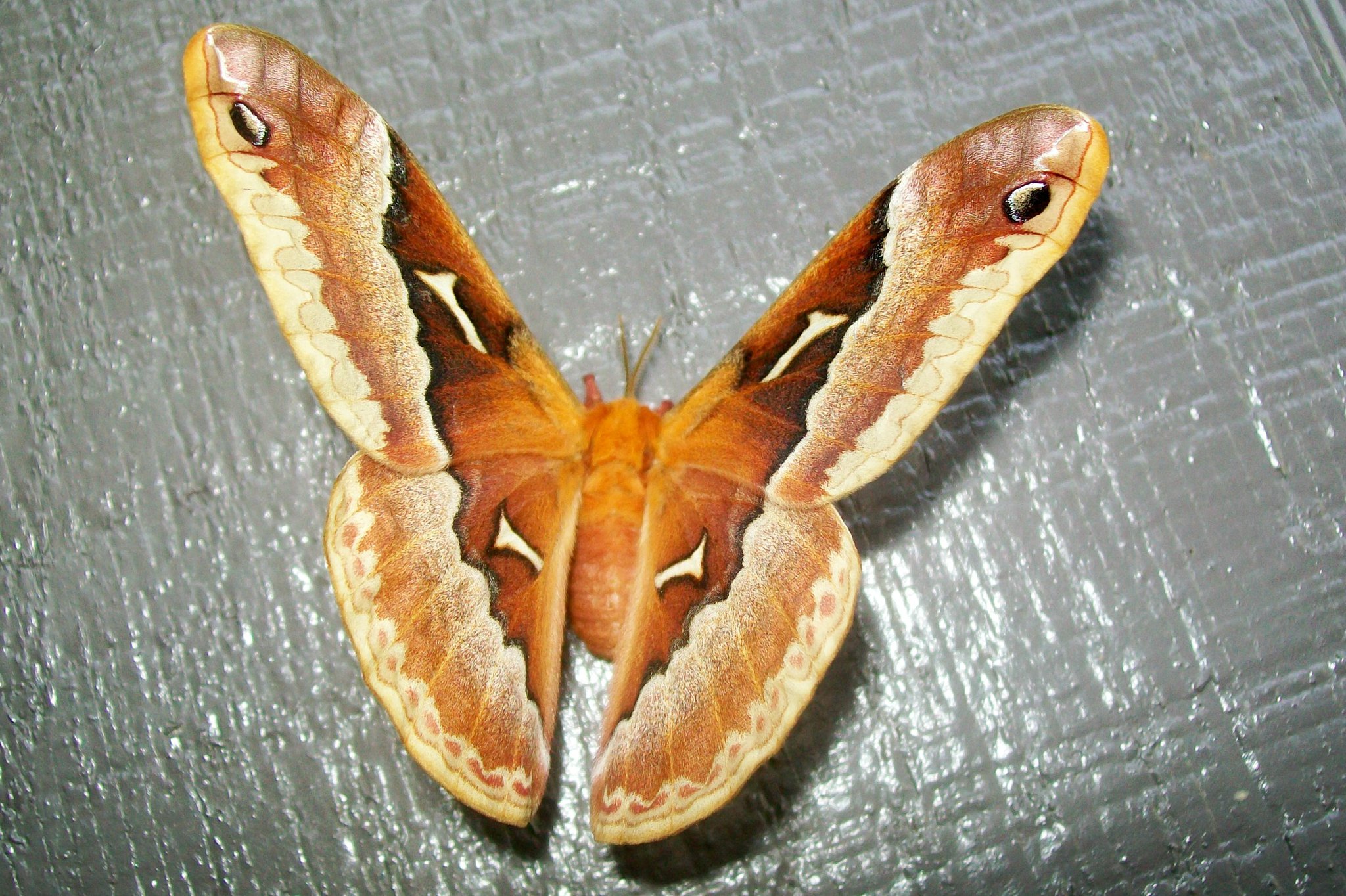 Moths
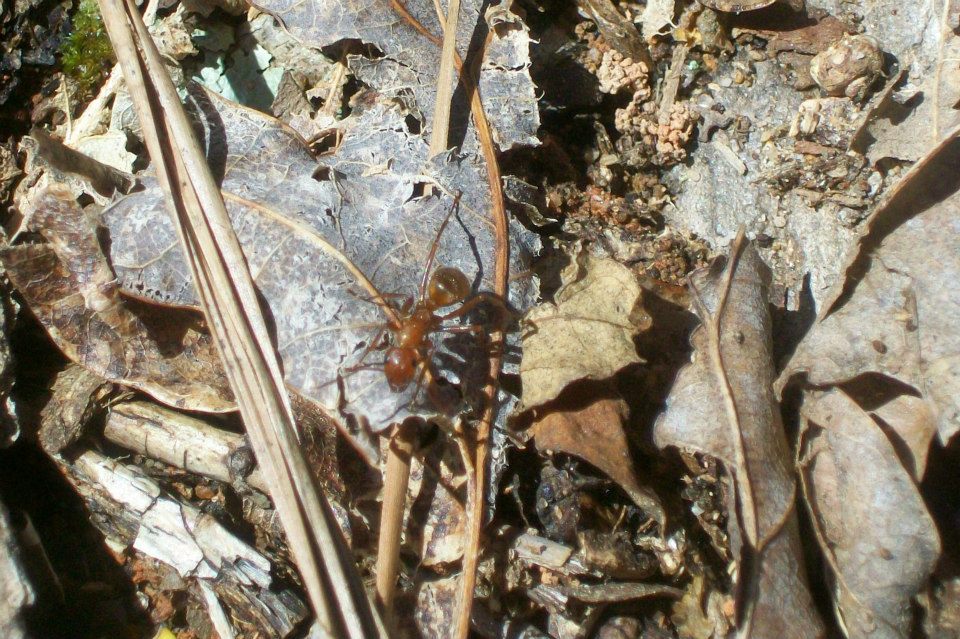 Ants
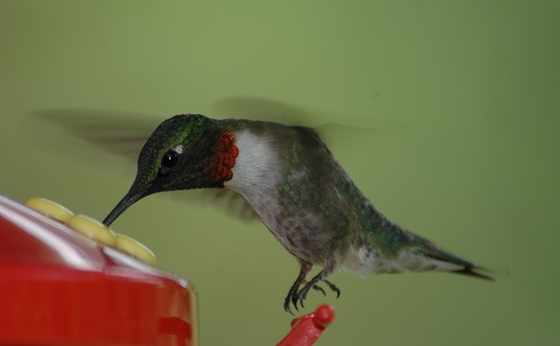 Hummingbirds
Photo credit: Todd Schneider-GA DNR